Clinical Toxicology &Management of the Poisoned PatientDr Dawud MasiehRegistrar in Clinical Pharmacology and Internal Medicine
[Speaker Notes: Aims of the session:
To make sure you are confident and safe enough to manage a patient with common toxidromes]
Objectives of this session are
To understand the general management of poisoned patients
To recognize patterns of presentations common to different medications in overdose (toxidrome)
To learn the specific management of common poisonings
Why is clinical toxicology important?
3-5% of all ED attendances
~2000 deaths per year
UK has high rate of deliberate self-poisoning relative to Europe
Management often required without knowledge of specific drug/dosage taken
Poisoning
Illness or toxicity caused by exposure to a substance

Radiation(s)
Molecules
Particles
Intentional / accidental / environmental / occupational
Time course
Class of illnesses with aetiologic factors like any other
Toxidromes
Constellation of signs and symptoms common to a toxin

Sedation
Loss of protective reflexes
Respiratory depression
Miosis
Archetypal opioid toxidrome
Approach
Assess urgency ABCDE

History, examination, investigations, response to treatment...
You are on call on your first day as an FY1…
Crash bleep goes off on ward 14F at 8pm
You are the first to arrive
A nurse is shouting that the patient has drunk a whole bottle of oramorph and collapsed on the floor
Another nurse is shouting that the patient is not breathing
Another nurse has brought the crash trolley
You are still the only person that has arrived…
You are on call on your first day as an FY1…What would you do first?
Give naloxone 400 micrograms im
Get iv access
Get someone to put crash call out again
Give activated charcoal
Secure airway
Check pupillary light response
Resuscitation & Stabilization
Management of an acutely ill patient starts with:
Airway – Evaluation of patency ± correction ± Oxygen
Breathing – RR, air entry, SpO2…
Circulation – central pulse, central capillary refill, brachial BP, ECG… ± iv fluids
Disability – AVPU scale; pupils; capillary blood glucose
Evaluation
History
	What drug(s) were taken? (unstated, unknown)
	What amount was taken?
	When were they taken?
	Were they taken all at once or staggered?
	Are there empty packets/bottles of drugs?
	Witnesses?
Evaluation
History
	What co-morbidities are present?
	What are the concomitant drugs/toxins?
	Is there evidence of high suicidal risk (notes etc.)?
Evaluation
History
	Allergies?
	Last meal?
	Previous poisonings?
Evaluation
History
	Current symptoms?
Evaluation
Examination
	What are the cardio-respiratory observations?
	Is there evidence of specific organ failure?
	What is the temperature?
	Is the patient sweating?
Evaluation
Examination
	What is the level of consciousness?
	What are the pupil size/pupillary responses to light?
	Are there signs of CNS involvement?
		Agitation; neck stiffness; clonus; rigidity
Evaluation
Investigation
	Can we test for the specific poison of interest?
	What tests are required for monitoring of likely affected organs?
Evaluation
Is there evidence of a classical toxidrome?
	Does analytical drug assay change alter the management?
	Do I require the help of NPIS?
Planning Management Item
ID
MANxxx
Activated charcoal 50 mg orally
Assess with blood tests 4 hours after ingestion
Haemodialysis
N-acetylcysteine intravenously 
Sodium chloride 1L intravenously over 4 hours
Case presentation
A 45 year-old attends the Emergency Department reporting that he has taken 36 g paracetamol orally, 30 minutes ago. 
He is alert and cooperative.
Question
Select the most appropriate management option at this stage.
(mark it with a tick)
General measures in overdose patients
Prevent absorption
Activated charcoal within 1h ingestion
In conscious patient, 50mg orally 
If obtunded, consider 50mg by NG tube with protected airway

NOT for substances that do not bind to charcoal
Ethylene glycol
Iron
Lithium
Methanol
Strong acids and alkalis
General measures in overdose patients
Prevent absorption
Gastric lavage 
Limited use
Indicated only for iron, lithium
Needs endo-tracheal intubation

Whole-bowel irrigation 
Very limited use
Considered for body packers
General measures in overdose patients
Enhanced elimination
Multi-dose activated charcoal
50g every 4hours

Indicated for several drugs
Carbamezepine
Dapsone
Phenobarbital
Quinine
Theophylline 
May be useful in certain other overdoses but limited data
General measures in overdose patients
Enhanced elimination
Urine alkalinization for aspirin
E.g. 1L sodium bicarbonate 1.26% over 4 hours

(NOTE: sodium bicarbonate also used in tricyclic antidepressant poisoning with broad QRS complex, but not for the purposes of enhanced elimination)
Planning Management Item
ID
MAN045
Activated charcoal 50 mg orally
Haemodialysis
N-acetylcysteine intravenously 
Reduce lithium carbonate (Camcolit® modified release tablet) dose to 500 mg orally daily
Sodium chloride 1L intravenously over 4 hours
Case presentation
A 45 year-old is brought to the Emergency Department by his partner, who reports weakness, poor coordination and balance. PMH. Bipolar disorder. DH. Lithium carbonate (Camcolit® modified-release tablet) 1g orally daily.
 
Investigations
Serum lithium concentration 1.4 mmol/L (target 0.4-1.0)
Question
Select the most appropriate management option at this stage.
(mark it with a tick)
General measures in overdose patients
Enhanced elimination
Intravenous fluids for (moderate) lithium poisoning
For severe poisoning, consider haemodialysis (see next slide)
General measures in overdose patients
Enhanced elimination
Haemodialysis consider for severe poisoning with drug having low volume of distribution
Aspirin
Toxic alcohols
Lithium
Valproate
Adverse Drug Reactions Item – Type D
ID
ADR406
Case presentation
A 75-year-old man took an overdose of his amitriptyline. 

On presentation, he was tachycardic and drowsy. His ECG shows a sinus tachycardia with QRS duration of 130ms.
Atropine 3mg intravenously
Calcium gluconate 10% 10mls intravenously
Haemodialysis
Hydrocortisone 200mg intravenously
Sodium bicarbonate 50mmol intravenously
Question
Select the most appropriate option for the management of this adverse drug event.
(mark it with a tick)
Adverse Drug Reactions Item – Type D
ID
ADR406
This item is worth 2 marks
You may use  the BNF at any time
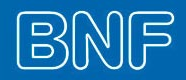 Case presentation
A 75-year-old man took an overdose of his amitriptyline. 

On presentation, he was tachycardic and drowsy. His ECG shows a sinus tachycardia with QRS duration of 130ms.
Atropine 3mg intravenously
Calcium gluconate 10% 10mls intravenously
Haemodialysis
Hydrocortisone 200mg intravenously
Sodium bicarbonate 50mmol intravenously
Question
Select the most appropriate option for the management of this adverse drug event.
(mark it with a tick)
Tricyclic antidepressant overdose
Toxicity is associated with anti-muscarinic effects, myocardial sodium channel blockade, alpha-1 adrenergic antagonism, CNS effects 

Toxidrome:
Tricyclic antidepressant overdose
Treatment is supportive generally
If acidotic or QRS widening
give iv sodium bicarbonate
If cardiac rhythm abnormalities fail to respond to above, consider intra-lipid iv

Cardiac rhythm abnormalities do not tend to respond to anti-arrhythmics or DC cardioversion
ID
MAN046 (CLO-MAN018)
Planning Management Item
Activated charcoal 50 mg orally
N-acetylcysteine therapy
Test blood alcohol level
Test serum paracetamol level at 5:30AM
Test liver function tests and discharge if ALT <2x upper limit of normal
Case presentation
A 21 year-old man present to the resuscitation room at 2AM following a deliberate self-ingestion of paracetamol. He started taking the tablets at 1:30AM. He thinks he took 28 tablets in total
 
On examination
Temperature 37C, HR 90/min and regular, BP 140/80 mmHg, RR 14/min, O2 sat  99% on air.
Breath smells of recent alcohol ingestion.
Question
Select the most appropriate management option at this stage.
(mark it with a tick)
ID
MAN047 (CLO-MAN018)
Planning Management Item
Activated charcoal 50 mg orally
N-acetylcysteine therapy
Test blood alcohol level
Test serum paracetamol level at 5:30AM
Test liver function tests and discharge if ALT <2x upper limit of normal
Case presentation
A 21 year-old man present to the resuscitation room at 3AM following a deliberate self-ingestion of paracetamol. He started taking the tablets at 1:30AM. He thinks he took 28 tablets in total
 
On examination
Temperature 37C, HR 90/min and regular, BP 140/80 mmHg, RR 14/min, O2 sat  99% on air.
Breath smells of recent alcohol ingestion.
Question
Select the most appropriate management option at this stage.
(mark it with a tick)
ID
MAN048 (CLO-MAN018)
Planning Management Item
Activated charcoal 50 mg orally
N-acetylcysteine therapy
Test blood alcohol level
Test serum paracetamol level now
Test liver function tests and discharge if ALT <2x upper limit of normal
Case presentation
A 21 year-old man present to the resuscitation room at 2am following a deliberate self-ingestion of paracetamol. He thinks he took 28 tablets in total at 4pm.
 
On examination
Temperature 37C, HR 90/min and regular, BP 140/80 mmHg, RR 14/min, O2 sat  99% on air.
Breath smells of recent alcohol ingestion.
Question
Select the most appropriate immediate management option at this stage.
(mark it with a tick)
Planning Management Item
ID
MAN018
Activated charcoal 50 mg orally
N-acetylcysteine therapy
Test blood alcohol level
Test serum paracetamol level at 5:30AM
Test liver function tests and discharge if ALT <2x upper limit of normal
Case presentation
A 21 year-old man present to the resuscitation room at 2am following a deliberate self-ingestion of paracetamol. He started taking the tablets at 8pm and finished around midnight. He thinks he took 28 tablets in total
 
On examination
Temperature 37C, HR 90/min and regular, BP 140/80 mmHg, RR 14/min, O2 sat  99% on air.
Breath smells of recent alcohol ingestion.
Question
Select the most appropriate management option at this stage.
(mark it with a tick)
Paracetamol overdose
Treatment dependent on single-line nomogram
Toxic dose normally >150mg/kg in 24h
Monitor INR, ALT, creatinine and liver tenderness pre- and post-treatment

Different management plans for:
Different time of presentation (0-1 hrs, 2-4 hrs, 4-8hrs, 8-24hrs, >24hrs)
Staggered overdoses
[Speaker Notes: BNF]
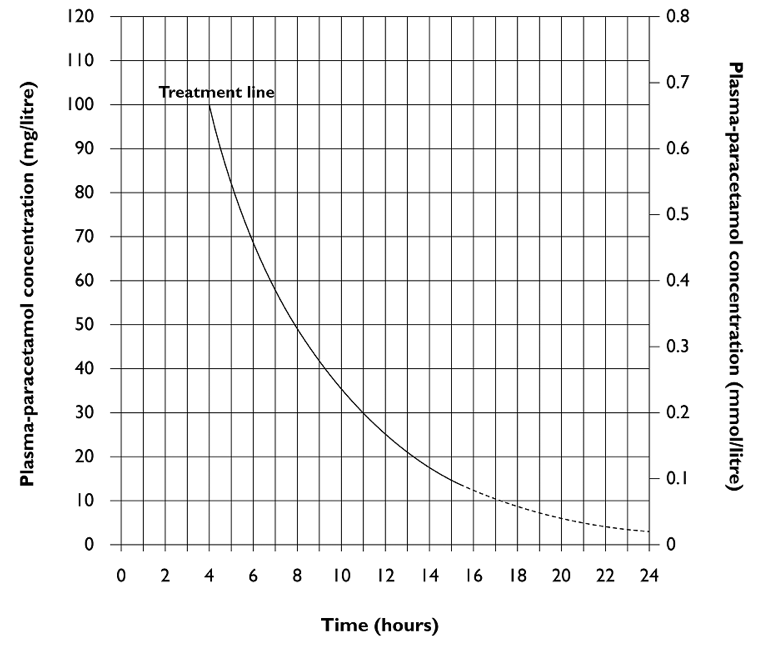 Paracetamol overdose (0-1h)
If within first hour, 
and potentially toxic overdose (single ingestion of more than 150 mg/kg)

Consider activated charcoal (50 grams orally)
Paracetamol overdose (1-4h)
Measure paracetamol at 4h post ingestion

If above nomogram, give full treatment of N-acetylcysteine iv
150mg/kg over 1h
50mg/kg over 4h
100mg/kg over 16h
Paracetamol overdose (4-8h)
Measure paracetamol immediately

If above nomogram, give full treatment of N-acetylcysteine iv
150mg/kg over 1h
50mg/kg over 4h
100mg/kg over 16h
Paracetamol overdose (8-24h)
Start full treatment of N-acetylcysteine iv
(immediately, even before plasma levels available)

Measure paracetamol 
Stop treatment if below treatment line
Paracetamol overdose (>24h)
Give full treatment of N-acetylcysteine iv if jaundiced or hepatic tenderness
If measurable paracetamol at 24h, likely very large OD, give full treatment of N-acetylcysteine 

If INR <1.3, ALT<2x ULN, unmeasurable paracetamol and asymptomatic, then no treatment required
Paracetamol overdose (staggered)
If >150mg/kg paracetamol taken over >1h period (within 24h), give full treatment of N-acetylcysteine iv 

	If >75-150mg/kg paracetamol taken over >1hr period (within 24h), toxicity can rarely occur, and clinical judgement is necessary
Drug Monitoring Item
ID
TDM018
Glasgow coma scale
INR
Serum alkaline phosphatase
Serum potassium
Tympanic temperature
Case presentation
A 18-year-old woman is admitted with a staggered paracetamol overdose. She is commenced on intravenous N-acetylcysteine therapy.
Question
Select the most appropriate monitoring option to assess the whether to continue further antidote therapy after 21 hours.
(mark it with a tick)
Paracetamol OD monitoring
Patient symptoms
Liver function tests (esp ALT / AST)
Serum creatinine
INR
Plasma paracetamol concentration
Data Interpretation Item
ID
DAT017 (CLO-DAT016)
Activated charcoal 50 mg orally
Haemodialysis
Lansoprazole 30 mg intravenously
Potassium chloride 40 mmol intravenously via central venous catheter
Sodium bicarbonate 1.26% 1L intravenously over 4 hours
Case presentation
A 46-year old woman with asthma is admitted to hospital after taking an overdose of aspirin 6 hours previously. She is fully conscious with a respiratory rate of 35/min.

Investigations
Arterial blood gas pH 7.2, bicarbonate 16.1 mmol/L
Serum salicylate 624 mg/L
Question
Select the most appropriate treatment based on the data.
(mark it with a tick)
Data Interpretation Item
ID
DAT016
Activated charcoal 50 mg orally
Haemodialysis
Lansoprazole 30 mg intravenously
Potassium chloride 40 mmol intravenously via central venous catheter
Sodium bicarbonate 1.26% 1L intravenously over 4 hours
Case presentation
A 46-year old woman with asthma is admitted to hospital after taking an overdose of aspirin 6 hours previously. She is fully conscious with a respiratory rate of 35/min.

Investigations
Arterial blood gas pH 7.1, bicarbonate 13.1 mmol/L
Serum salicylate 824 mg/L
Question
Select the most appropriate treatment based on the data.
(mark it with a tick)
Aspirin overdose
Symptoms
Nausea, vomiting, hypoglycaemia, hyperpyrexia, non-cardiogenic pulmonary oedema, coma
Initial respiratory alkalosis, followed by severe metabolic acidosis (with wide anion gap)

Outcomes related to degree of toxicity
<125mg/kg unlikely severe toxicity
>500mg/kg possibly fatal
[Speaker Notes: BNF]
Aspirin overdose
Plasma salicylate concentration can guide treatment/prognosis
Continued absorption can occur for enteric coated preparations
Repeat levels required to ensure not increasing
Aspirin overdose
Activated charcoal can be given within 1 hour of ingesting more than 125 mg/kg of aspirin

Plasma salicylate concentration can guide treatment / prognosis
If metabolic acidosis, give sodium bicarbonate (50-100 mmol); aim urine pH 7.5-8.5, blood pH<7.55
If >500mg/L, give 225 mmol sodium bicarbonate
If >700mg/L, consider haemodialysis
If coma, seizures, pulmonary oedema, renal failure, consider haemodialysis
Planning Management Item
ID
MANxxx
Bisoprolol 5 mg orally
Chilled intravenous fluids
Diazepam 10 mg orally
Observe in Emergency Department for 4 hours
Safe to discharge
Case presentation
A 21-year old woman in admitted with agitation after taking ecstasy (MDMA).  PMH. Asthma. DH. Oral contraceptive pill. 

On examination
Temperature 38.5C, BP 176/112 mmHg, HR 110/min regular, RR 35/min, O2 Sats 99% on air. 
GCS 15/15.
Agitated and has bruxism.
Question
Select the most appropriate management at this point.
(mark it with a tick)
Serotoninergic toxidrome - symptoms
Serotoninergic toxidrome – potential causes
Serotoninergic toxidrome - management
Other toxidromes…
List of (common) antidotes
Remember to also consider:
Reducing absorption (e.g. activated charcoal within 1hr) 
Increasing elimination
Be familiar with this BNF resource

Recommendations for:
Aspirin
Opioids
Paracetamol
Tricyclic antidepressants
Dystonic reactions to antipsychotic medications
Benzodiazepines
Beta-blockers
Calcium-channel blockers
Lithium
Many more…
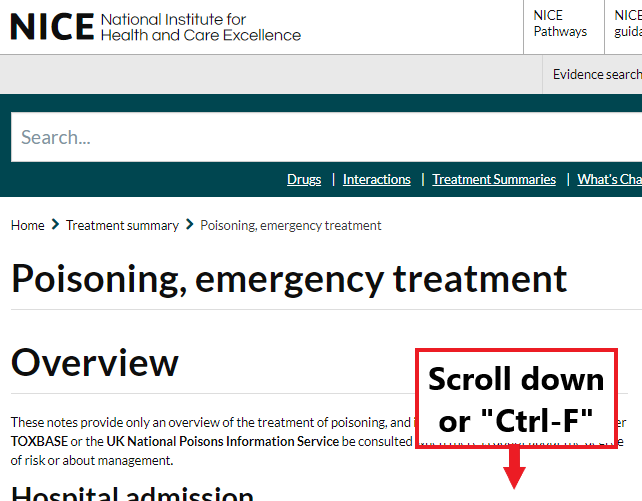 Management of suspected poisoning
Resuscitation + Stabilization 
Evaluation 
	Identify what you can 
Symptomatic care + monitoring 
	Prevention of deterioration 
	Treat symptoms 
	Specific antidotes